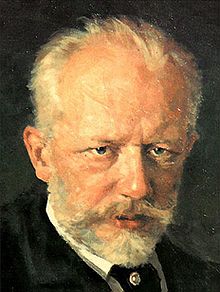 Петр Ильич Чайковский
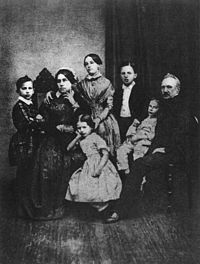 Семья И.П. Чайковского (И.П. крайний слева)
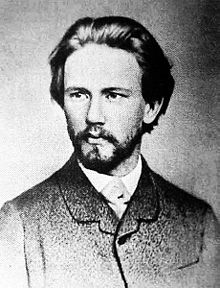 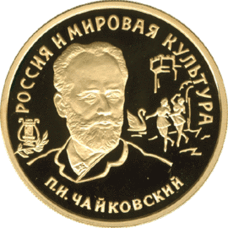 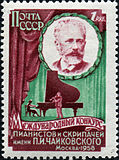 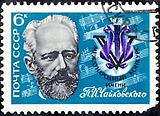 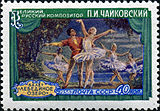 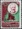 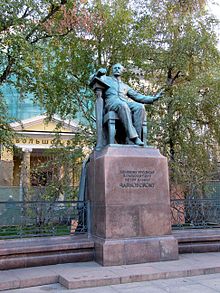 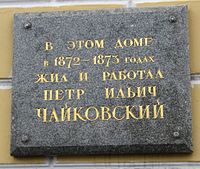